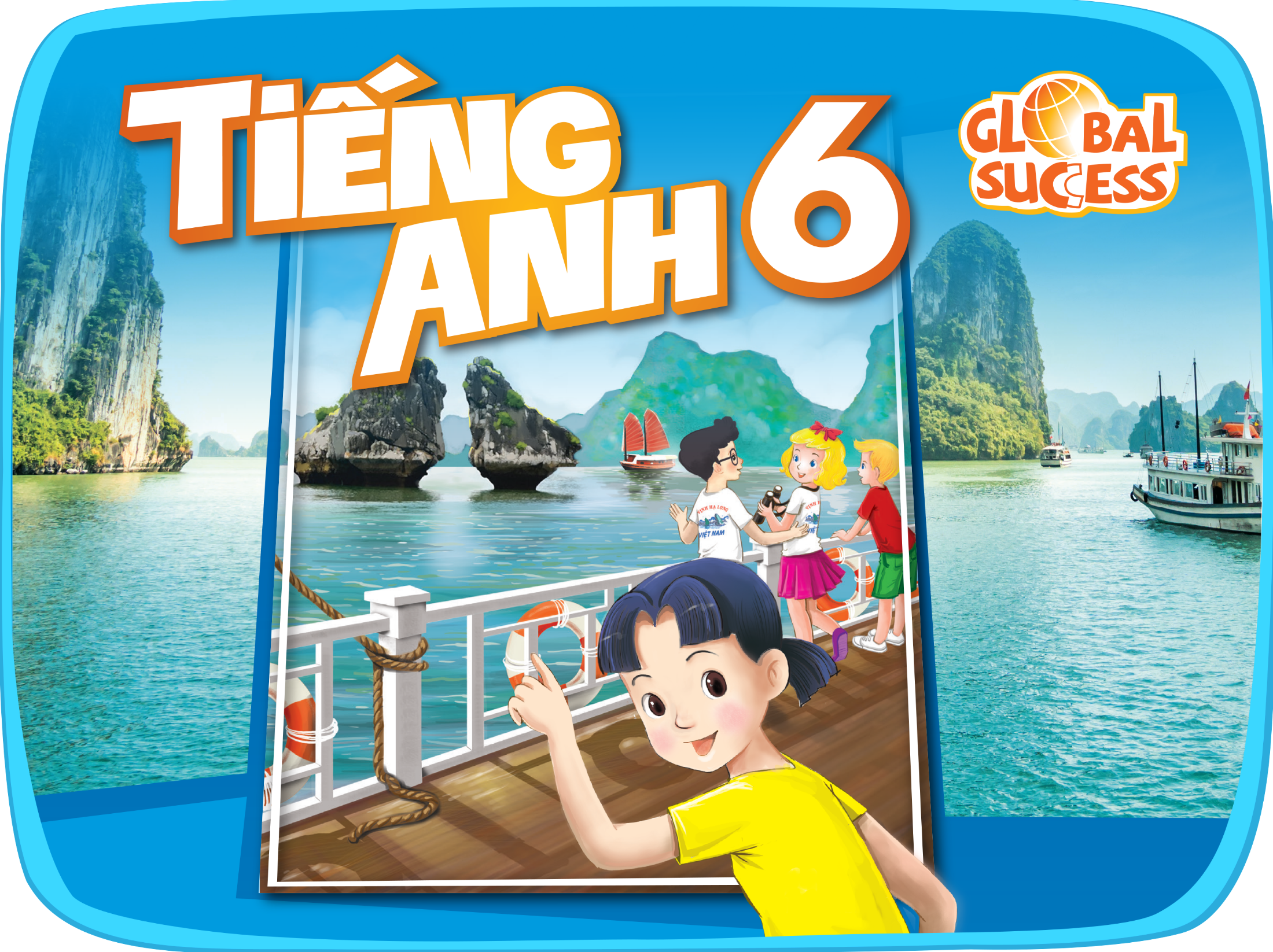 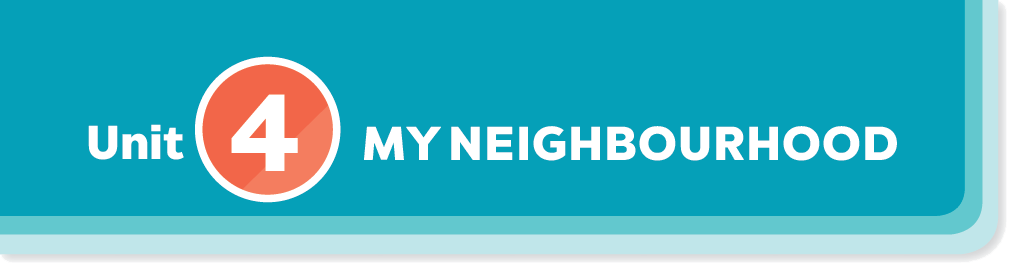 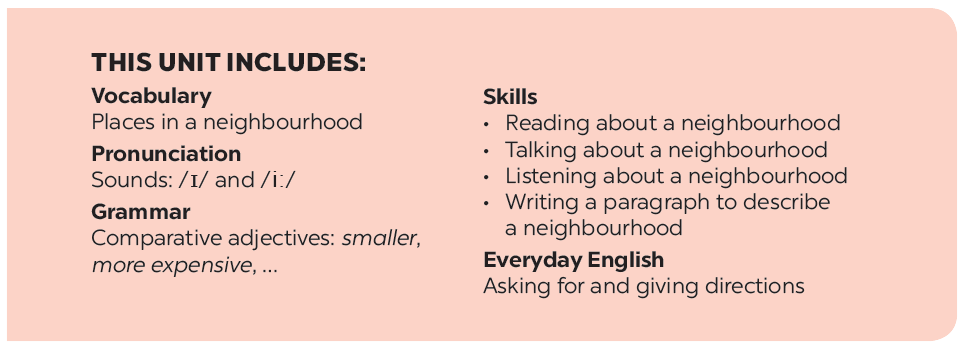 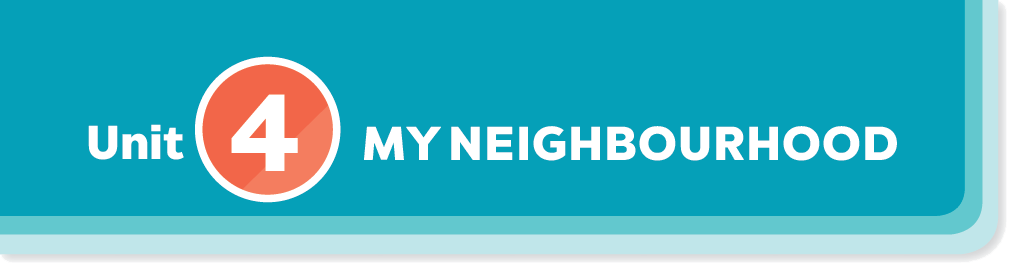 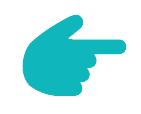 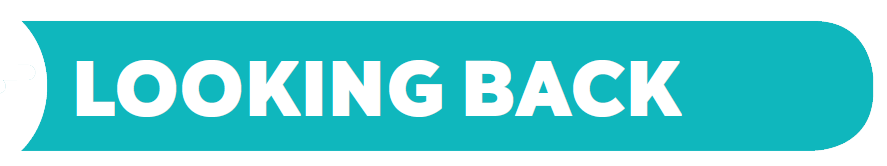 Vocabulary
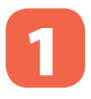 Now write their comparative forms in the table below.
Write the name for each picture.
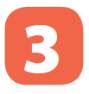 Grammar
Complete the sentences comparing the pictures. Use the comparative forms of the adjectives below.
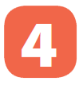 Put the following adjectives in the correct column.
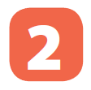 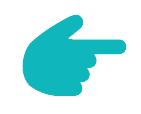 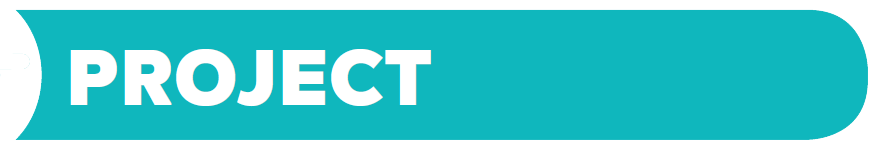 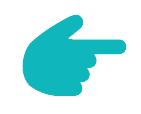 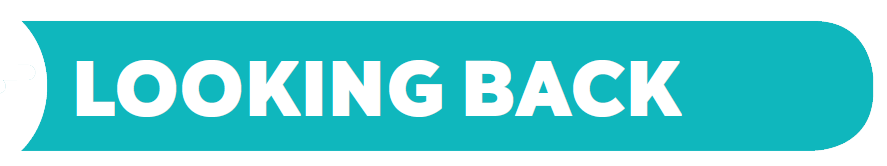 Vocabulary
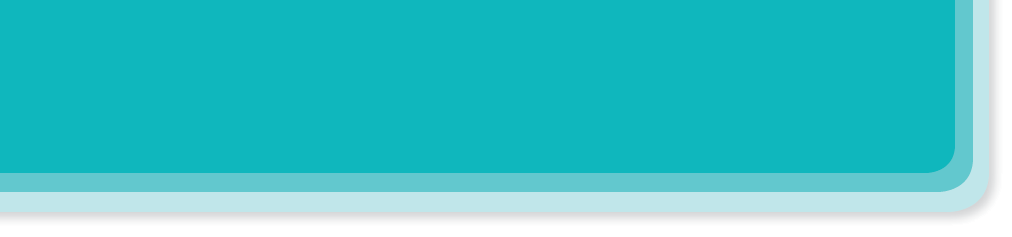 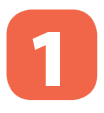 Write the name for each picture.
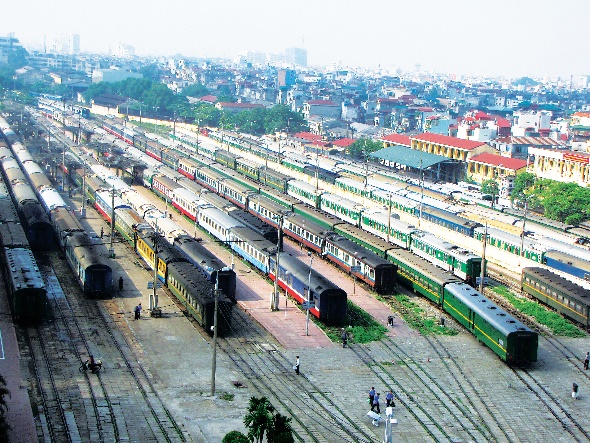 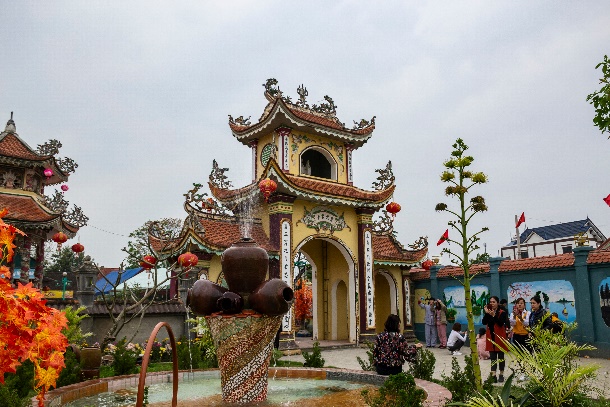 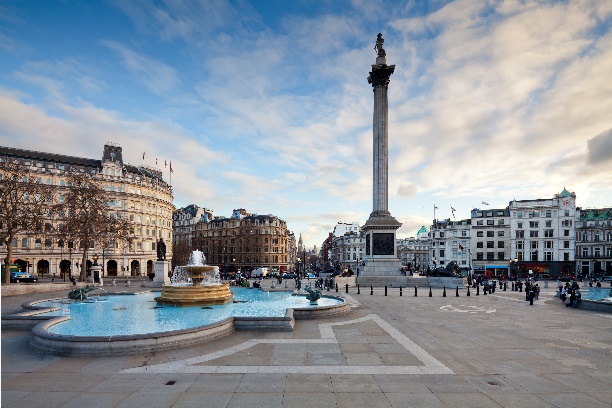 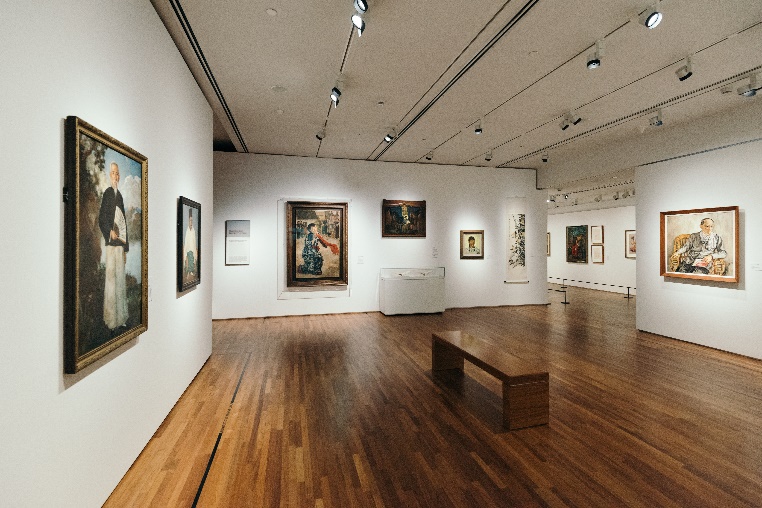 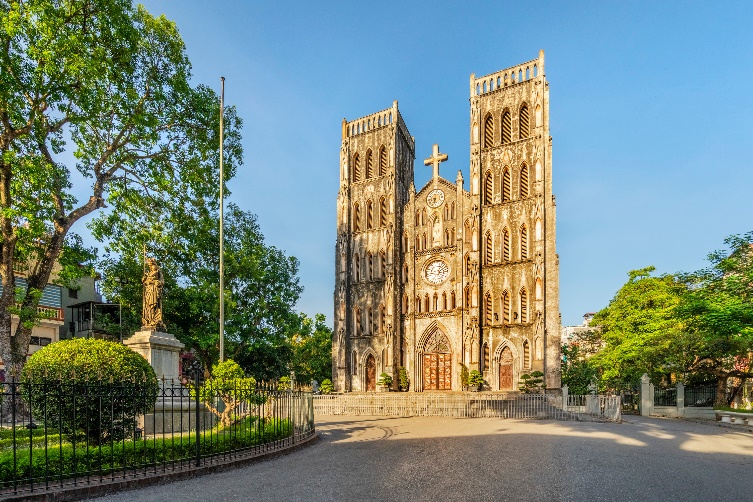 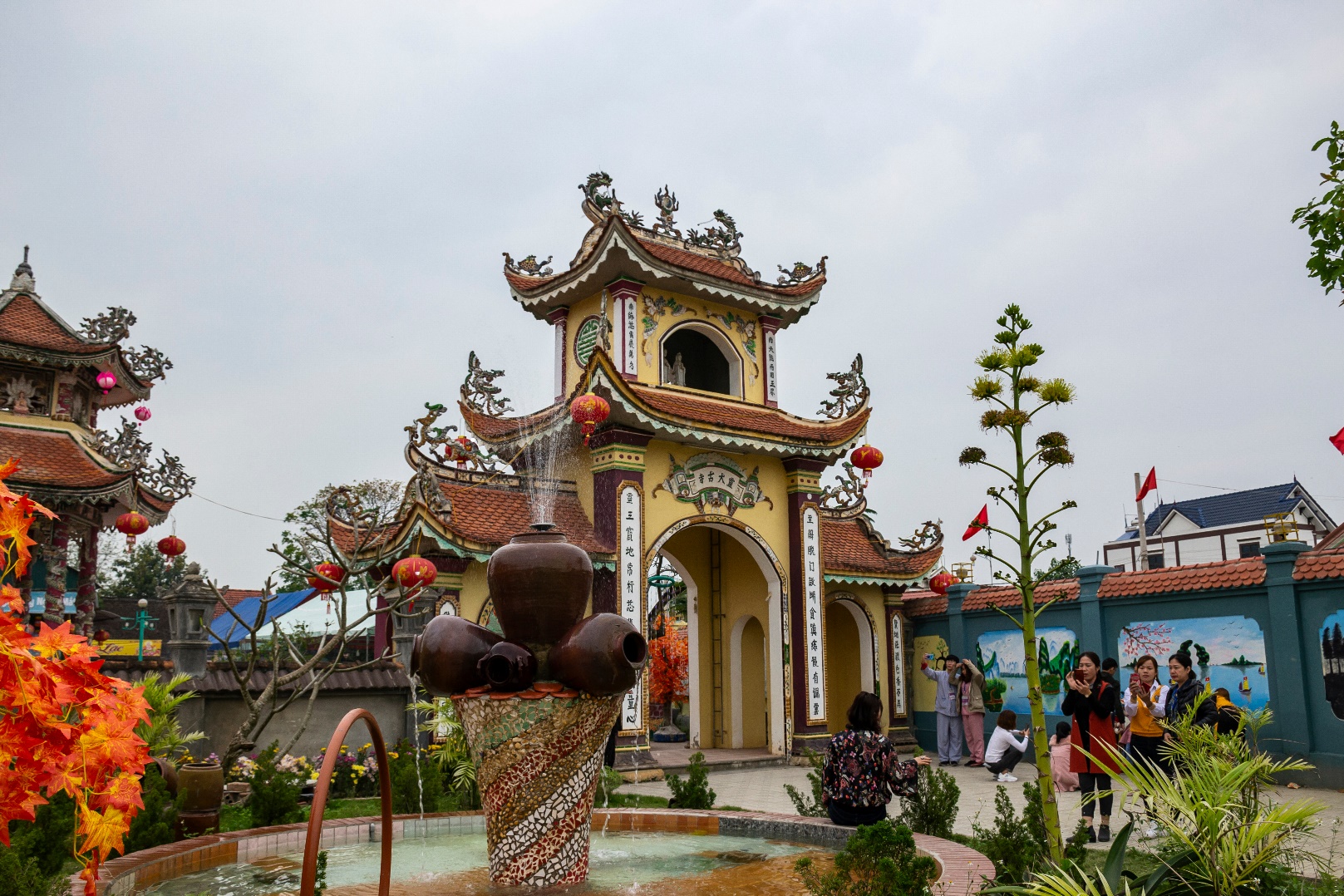 1.
1. temple
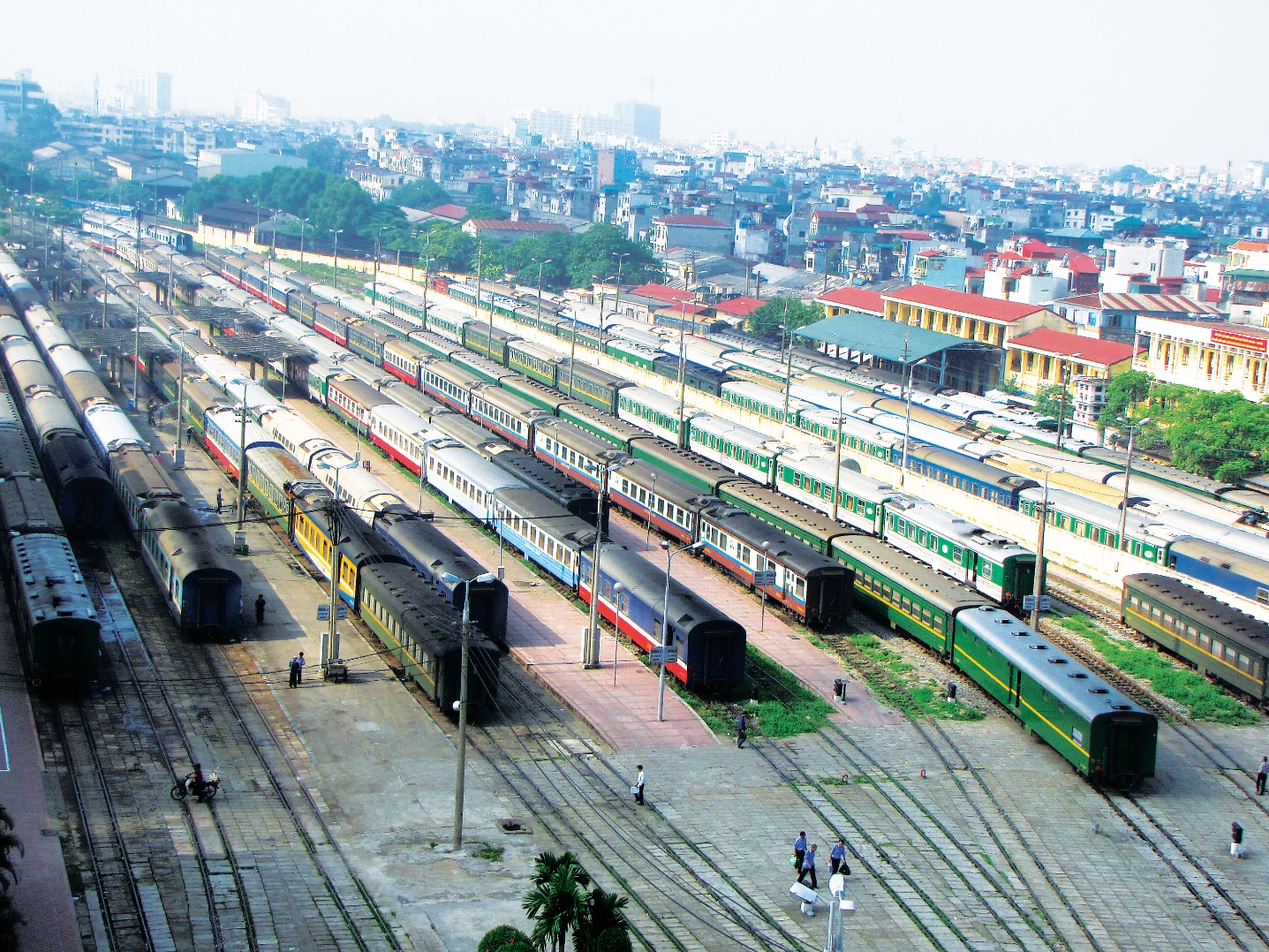 2.
2. railway station
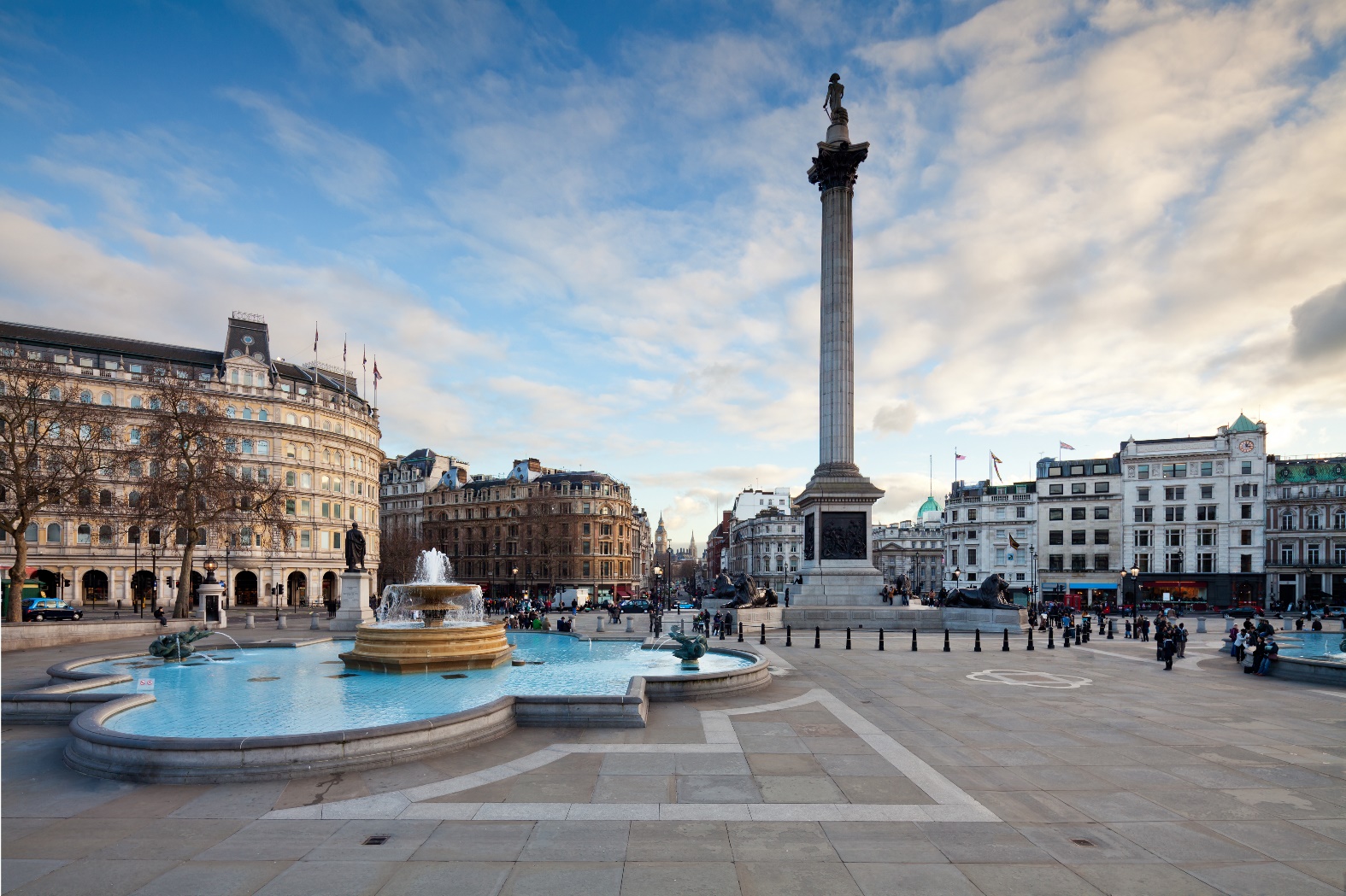 3.
3. square
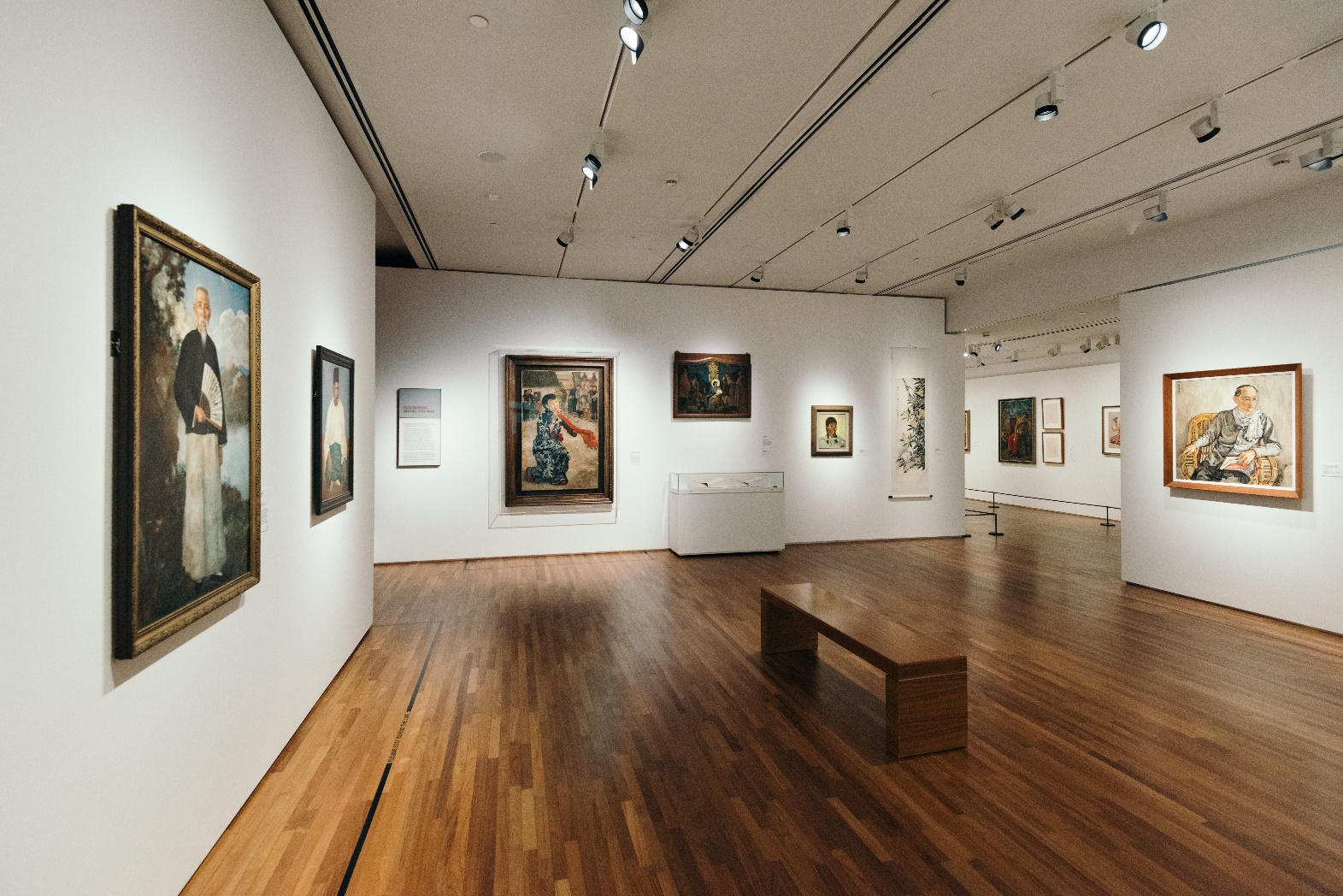 4.
4. art gallery
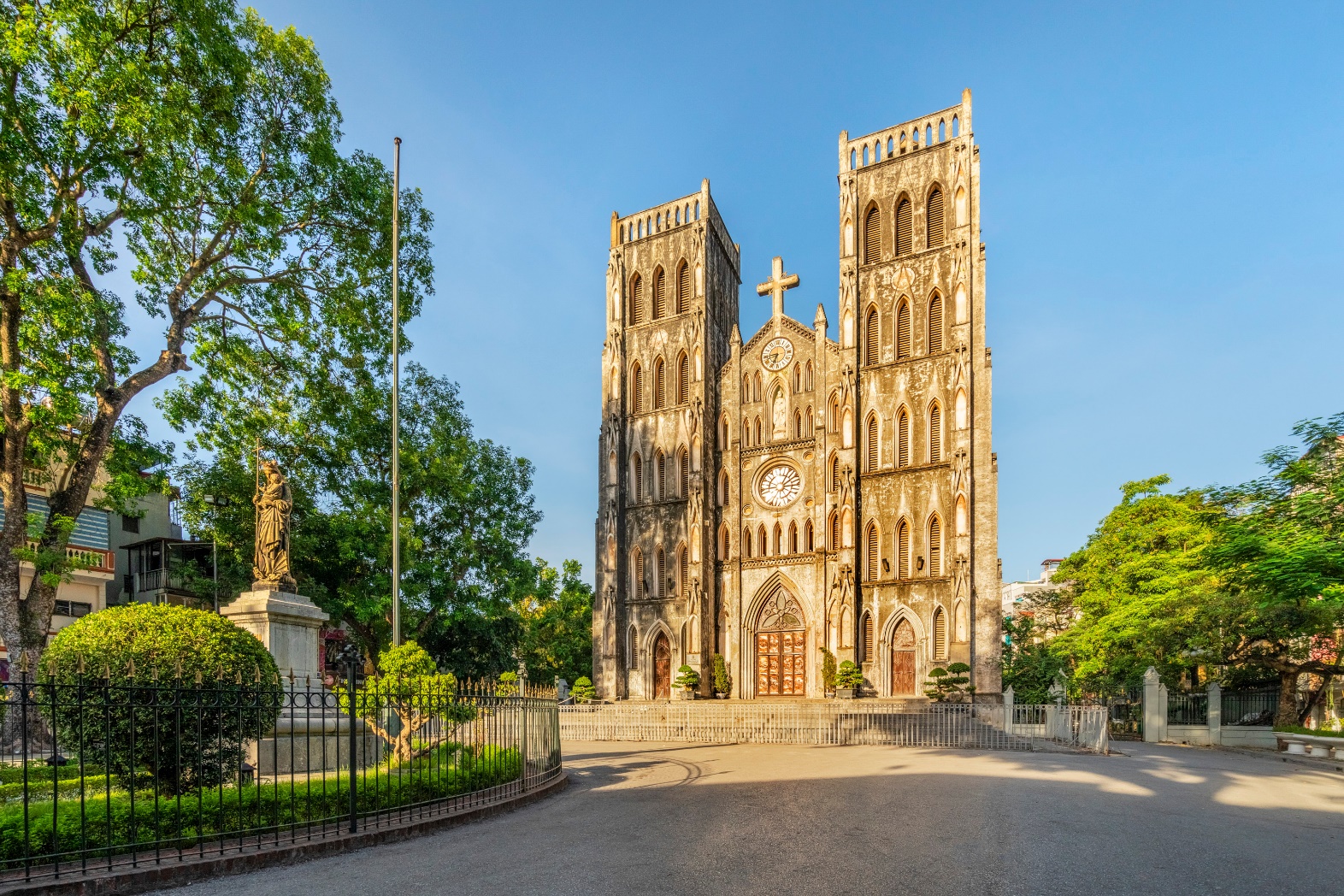 5.
5. cathedral
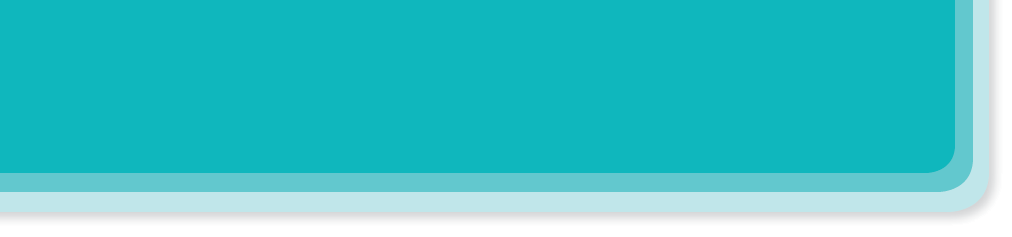 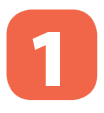 Write the name for each picture.
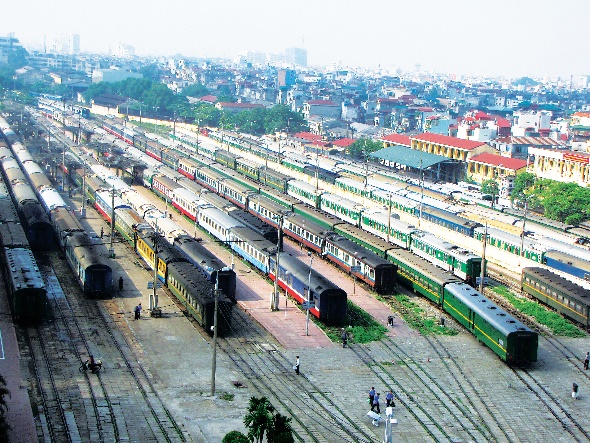 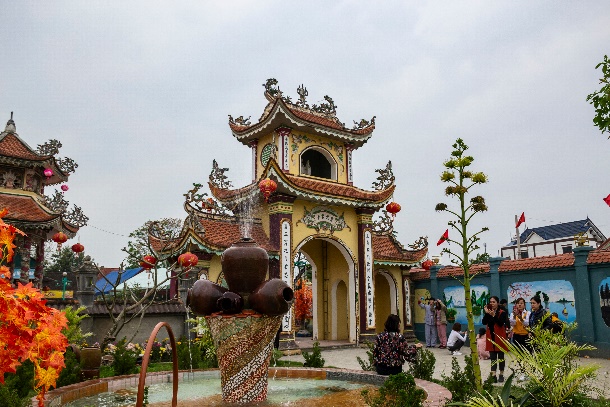 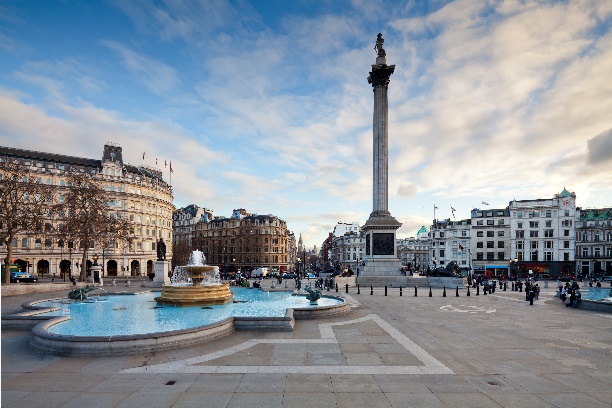 1. temple
2. railway station
3. square
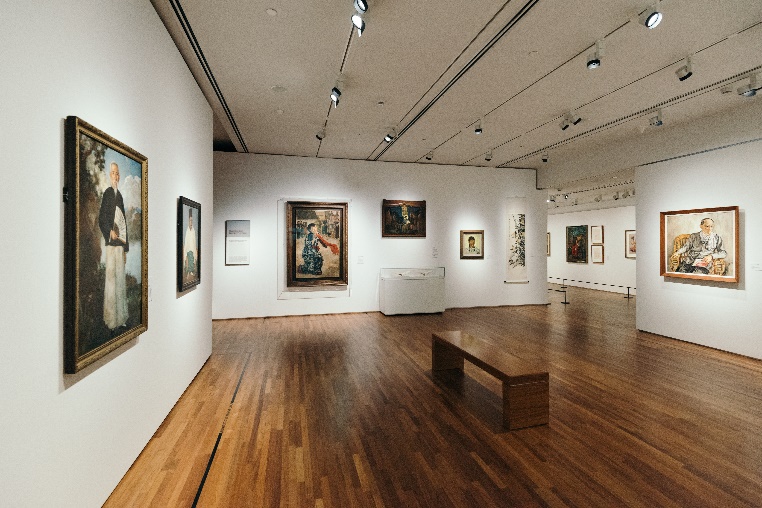 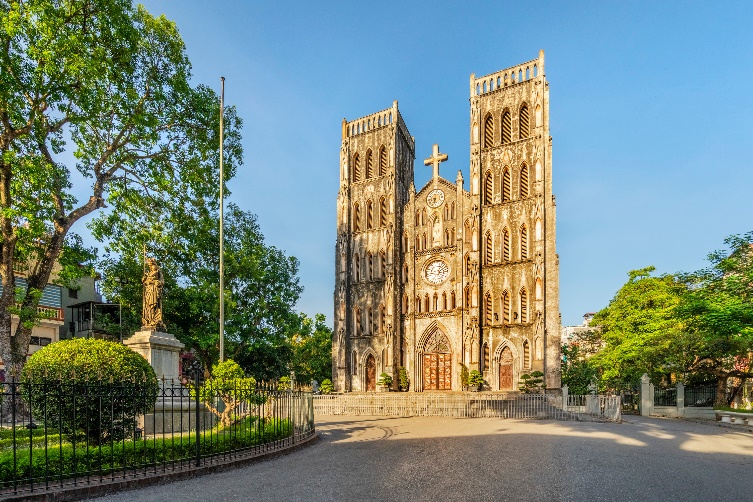 4. art gallery
5. cathedral
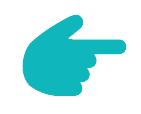 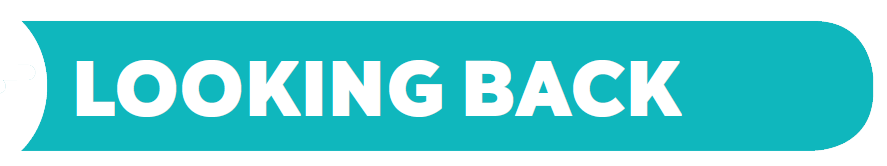 Grammar
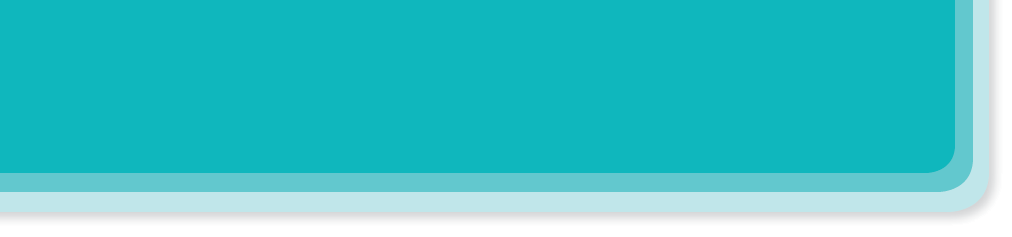 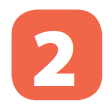 Put the following adjectives in the correct column.
fast
hot
large
expensive
exciting
fast
hot
large
expensive
exciting
heavy
noisy
quiet
beautiful
heavy
noisy
quiet
beautiful
fast
heavy
expensive
noisy
hot
exciting
beautiful
large
quiet
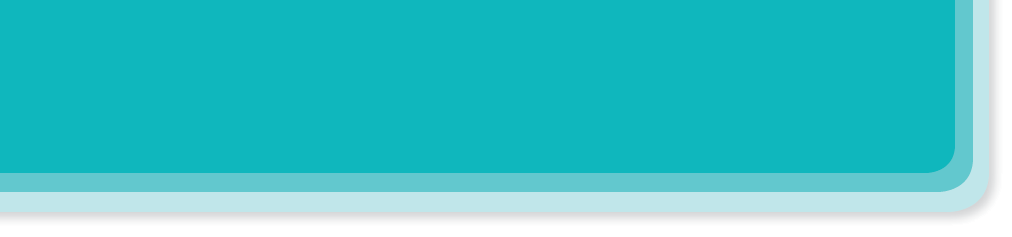 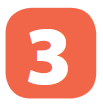 Now write their comparative forms in the table below.
more beautiful
noisier
more expensive
hotter
more exciting
quieter
heavier
larger
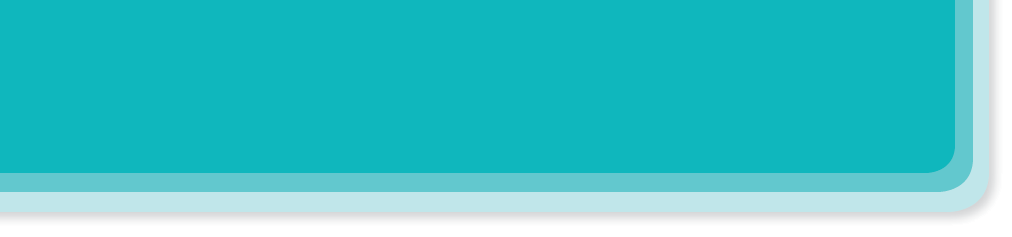 Complete the sentences comparing the pictures. Use the comparative forms of the adjectives below.
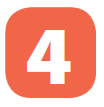 expensive
noisy
modern
peaceful
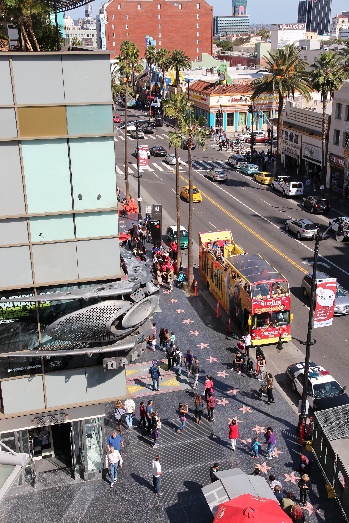 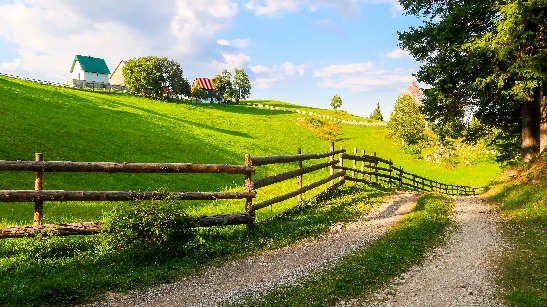 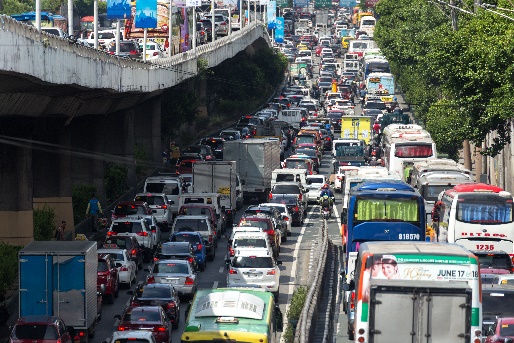 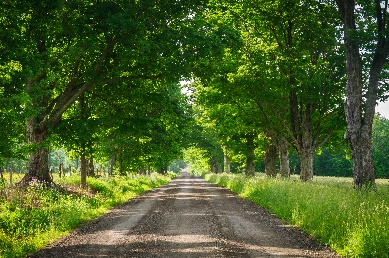 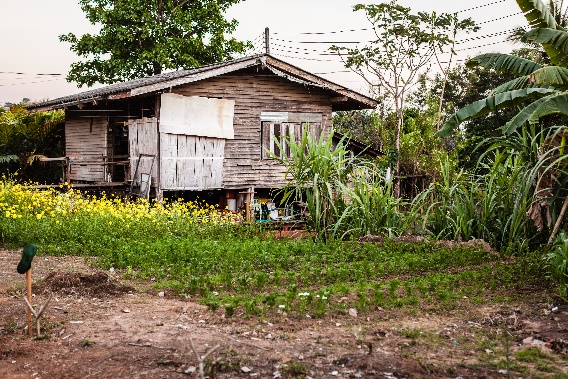 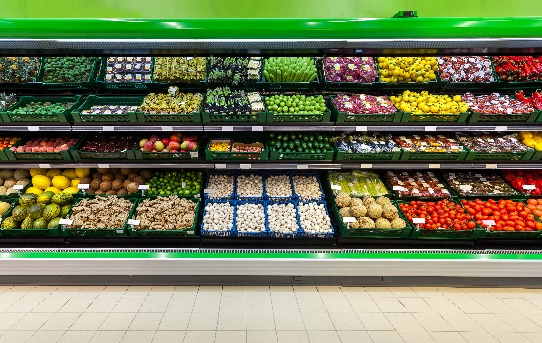 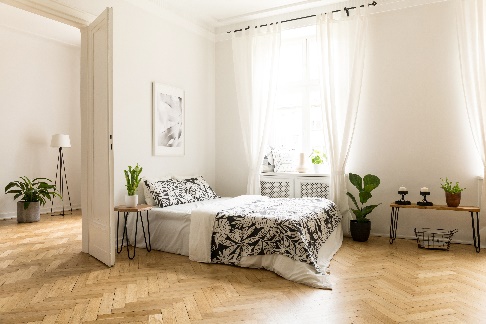 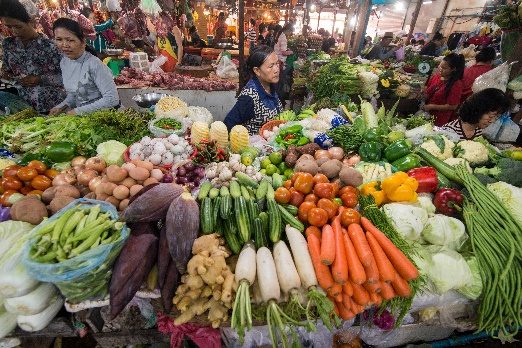 expensive
noisy
modern
peaceful
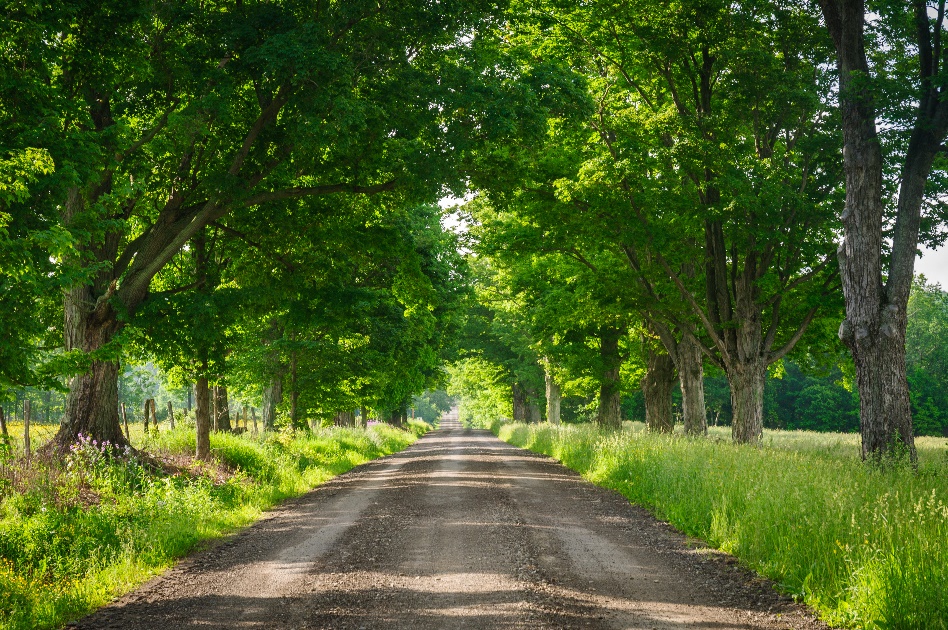 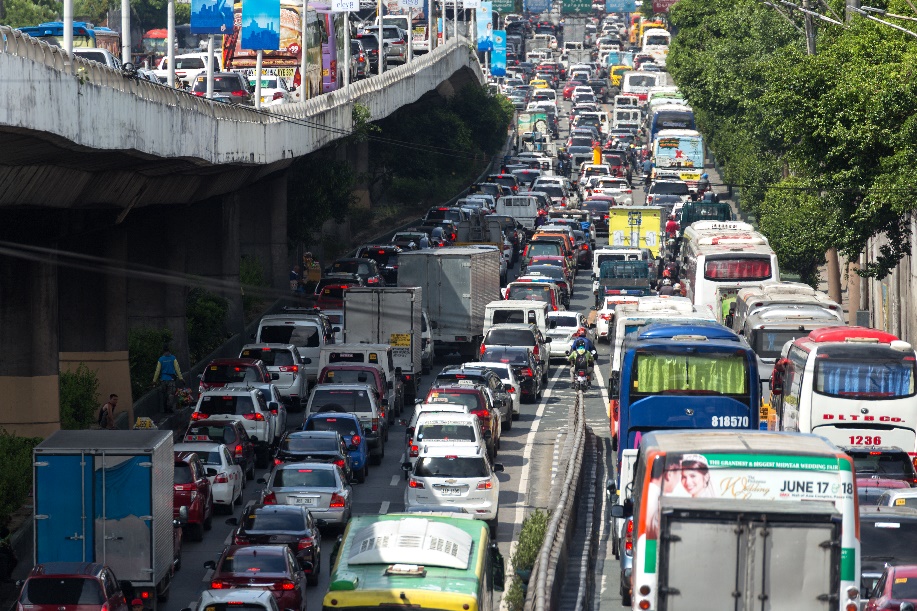 This street is               than that one.
1.
1. This street is noisier than that one.
expensive
noisy
modern
peaceful
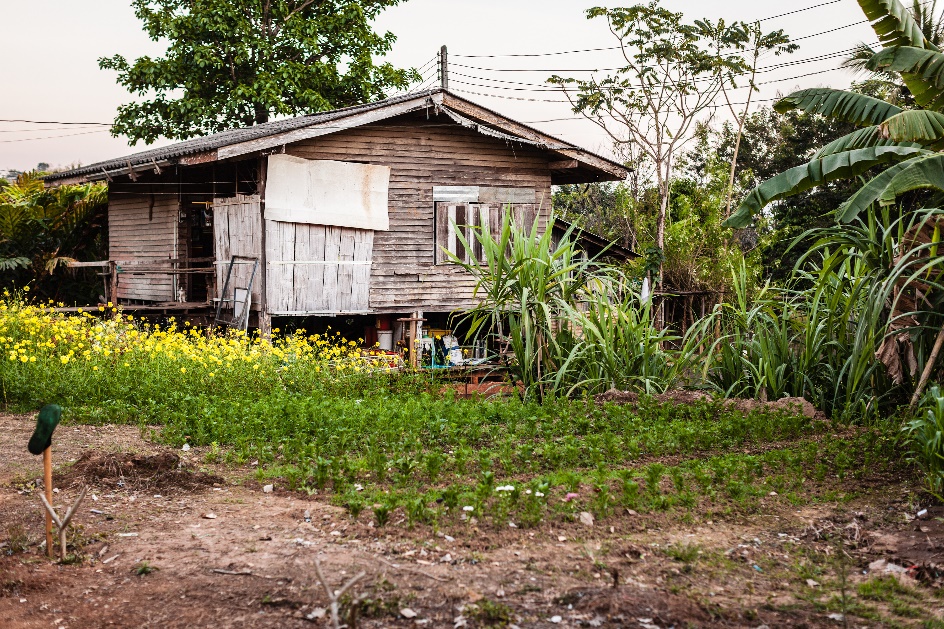 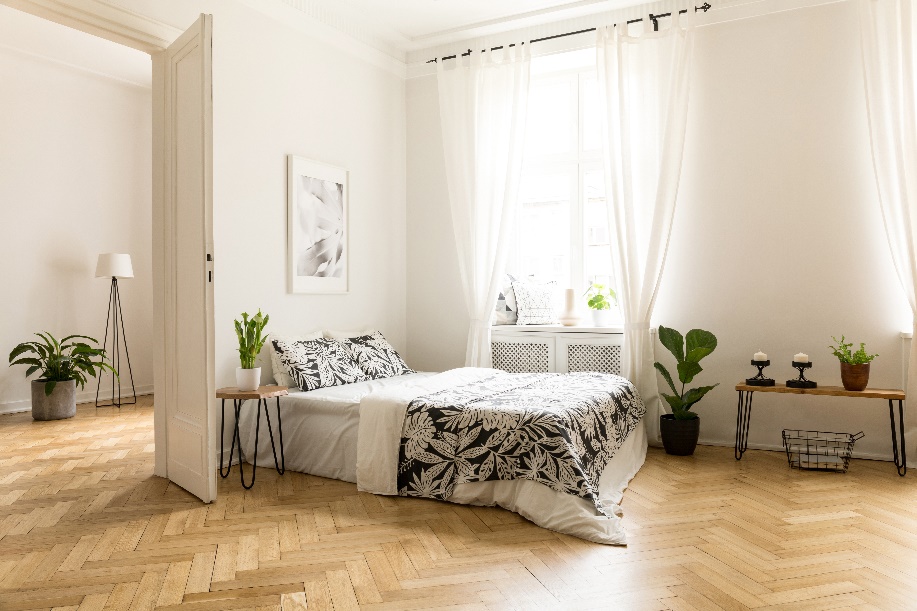 A city house is              than a country house.
2. A city house is more modern than a country house.
2.
expensive
noisy
modern
peaceful
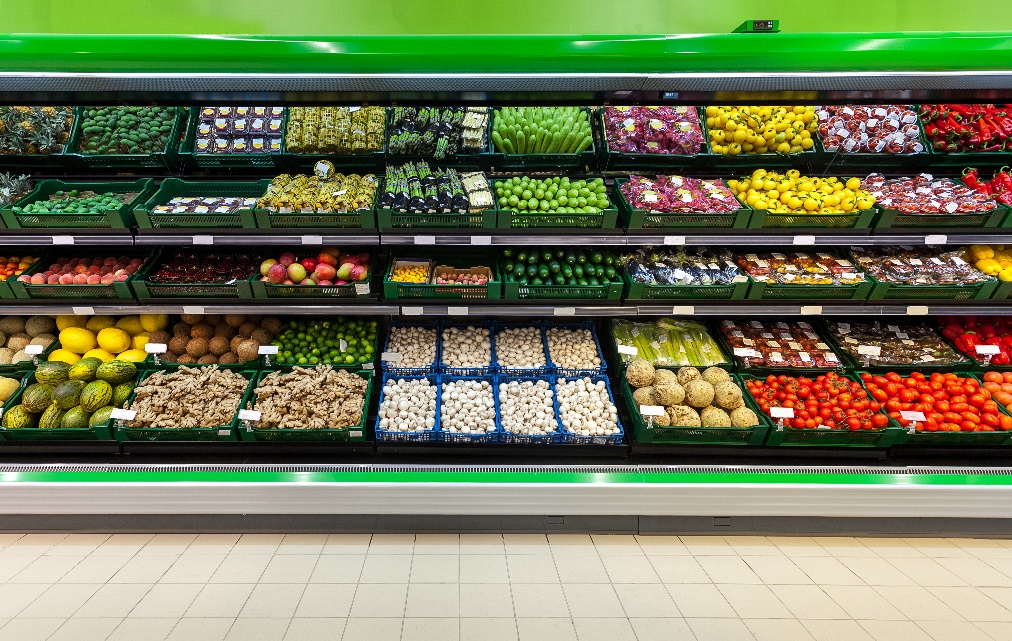 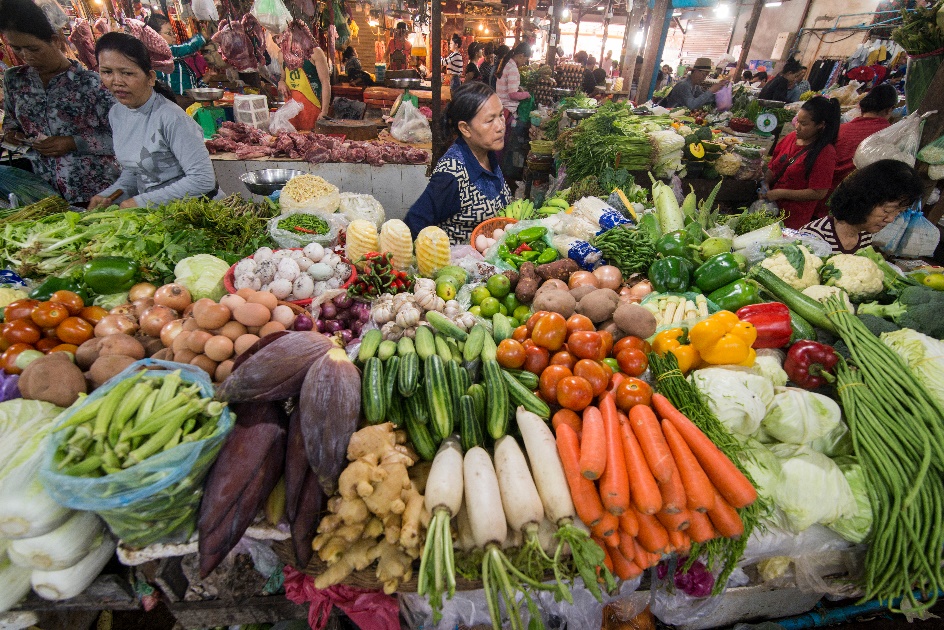 Things at a corner shop are               than things at a village market.
3.  Things at a corner shop are more expensive than things
     at a village market.
3.
expensive
noisy
modern
peaceful
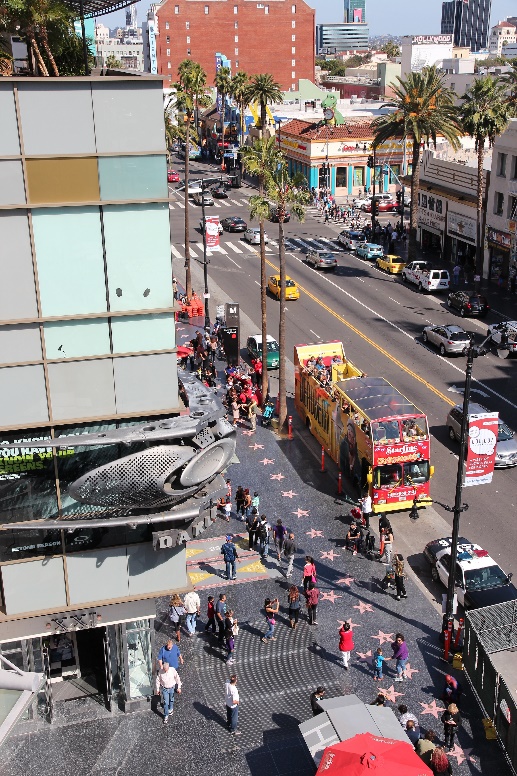 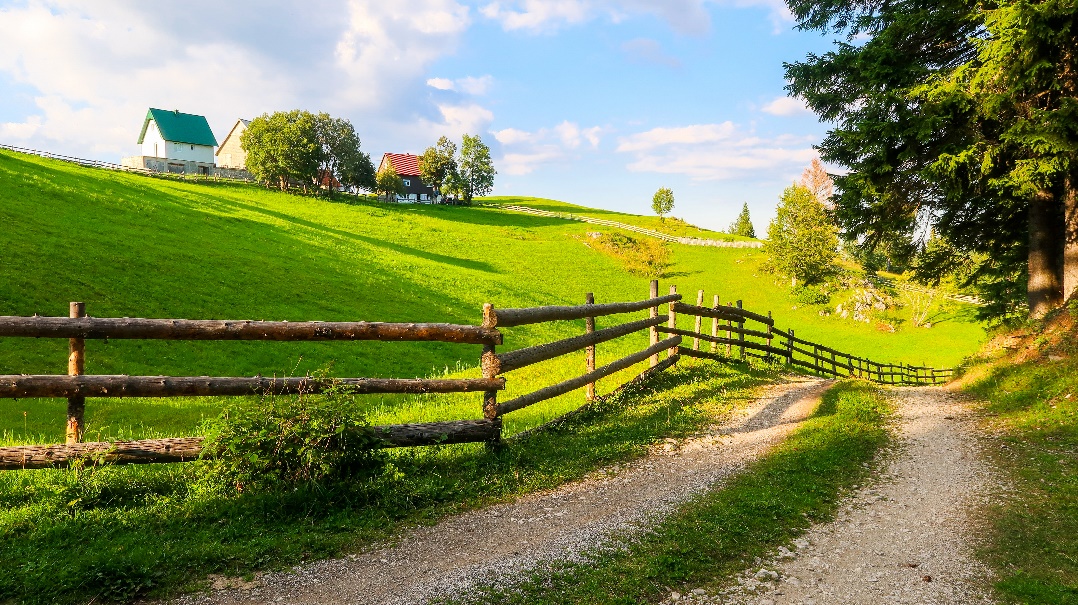 Life in the countryside is               than life in the city.
4.  Life in the countryside is more peaceful than life 
      in the city.
4.
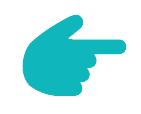 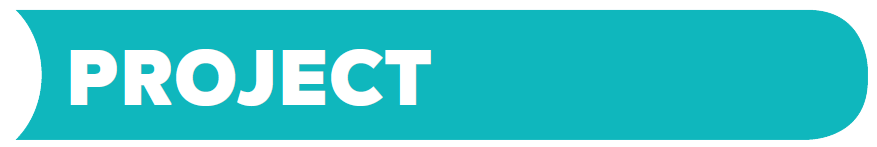 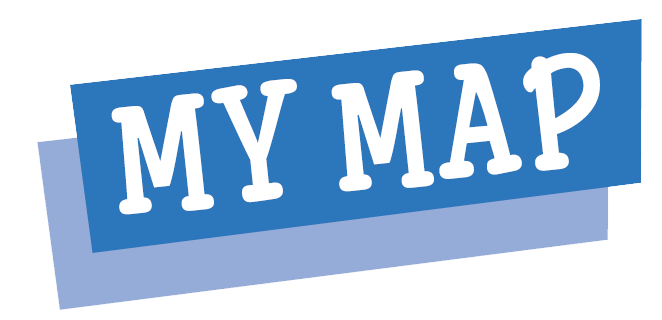 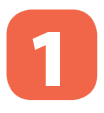 Draw a map of a neighbourhood. Write names of at least five places on your map.
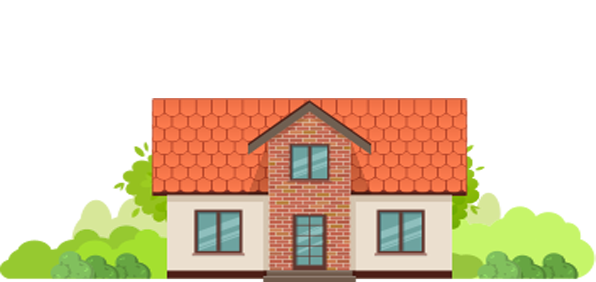 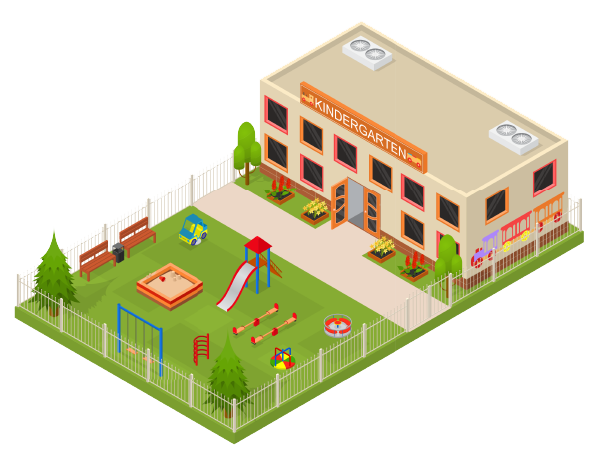 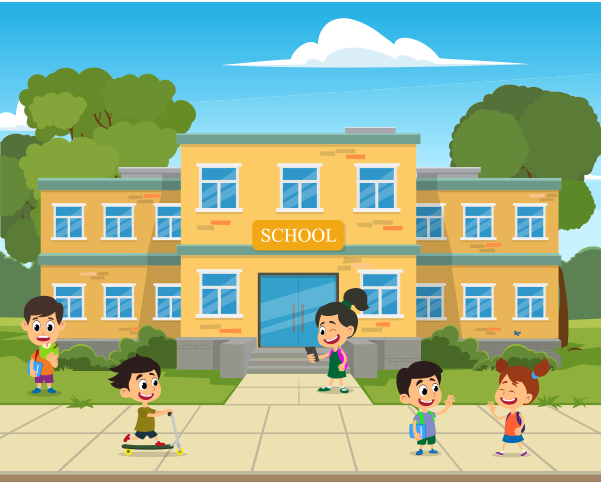 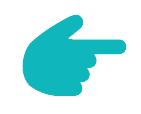 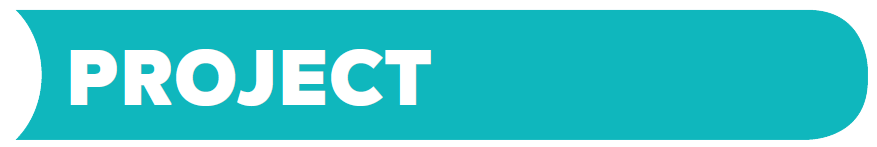 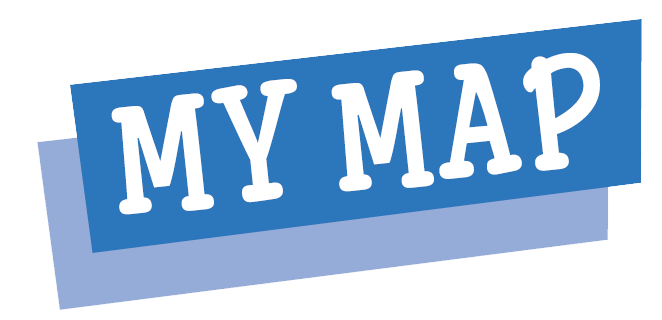 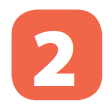 Work in pairs. Take turns to ask for and give directions to the places on the map.
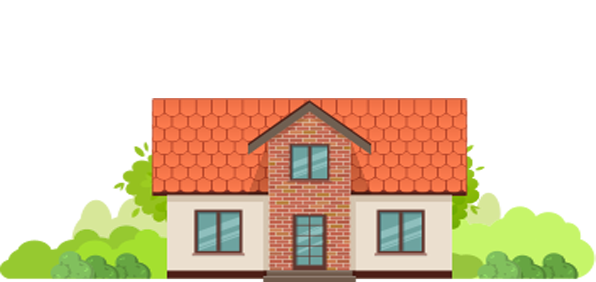 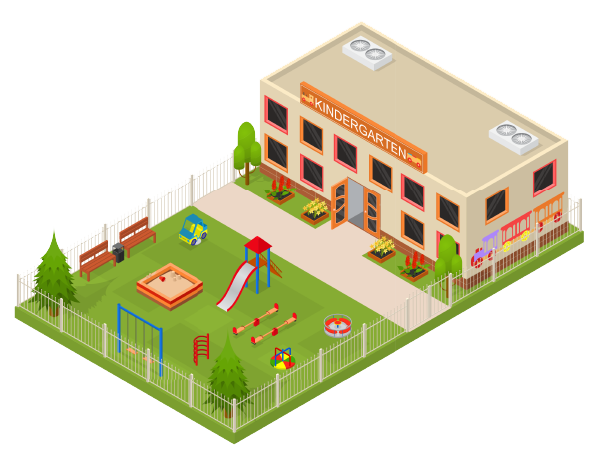 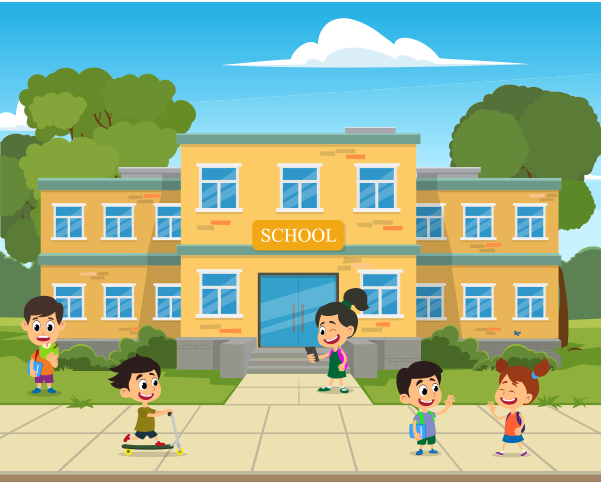 























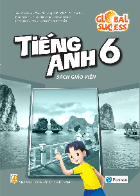 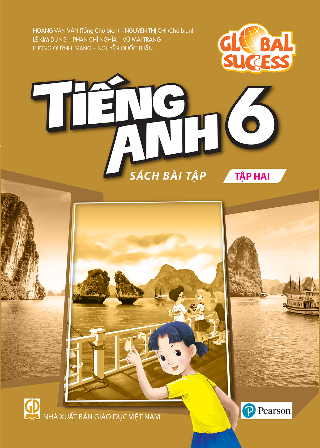 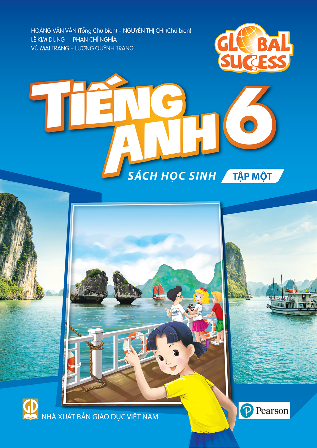 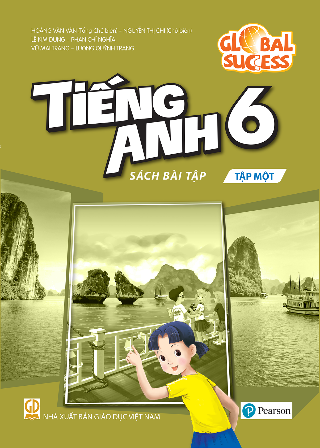 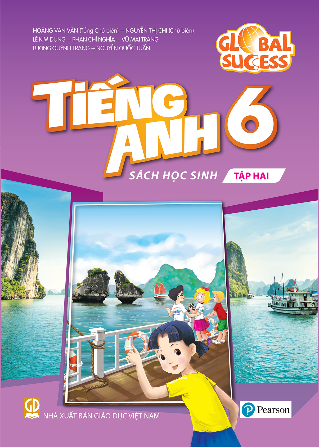